Is One Minute Madness??
Joseph P. Lane

Center on Knowledge Translation for Technology Transfer
http://sphhp.buffalo.edu/cat/kt4tt.html
University at Buffalo (SUNY)
“The single biggest problem in communication is the illusion that it has taken place”				- George Bernard Shaw
Toronto Rehab Research Day
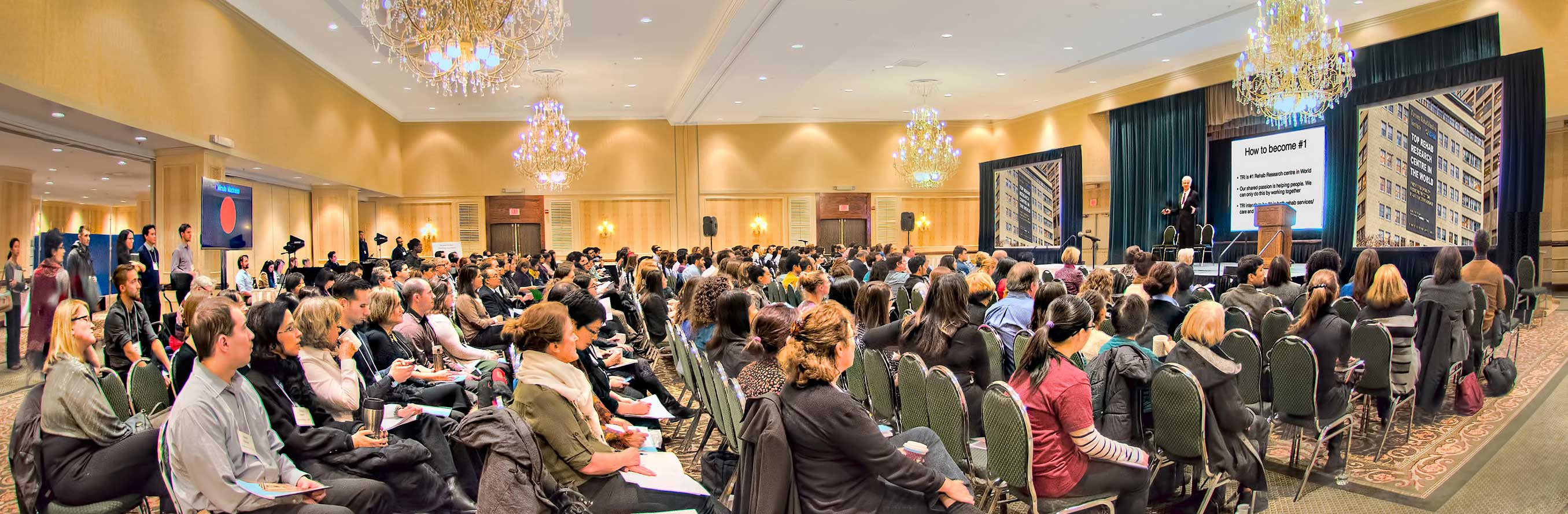 Increasing Ratio of Noise to Signal
Students, Practitioners, Professionals – We are all constantly bombarded with new information vying for our attention, interest and action:
Information communicated to us for our adoption and use.
Information we assess for communication to others for their adoption and use.
How do you sort through the constant stream of noise assaulting your senses?
How do you ensure your message reaches the intended stakeholder audiences?
Making your “One Minute” matter:
Ensure your message is RELEVANT!

Relevance is key to achieving communication.

Relevance =  Communicating VALUE in the context of your audience’s personal incentives.
Many audiences may gain benefit from your enlightened messages!
Clinicians & Care Providers;
Consumers & Family Members;
Manufacturers & Suppliers of services and devices;
Information brokers (Educators, Employers, Attorneys);
Government policy makers & Program managers.
Two Neglected Factors Drive Results
The Power of Personal Incentives
The Law of Unintended Consequences.






Dubner, SJ & Levitt, SD.  Freakonomics (2005) & 
Superfreakonomics (2009).  www.freaknonomics.com
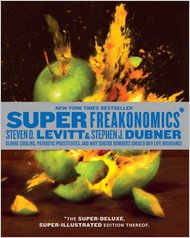 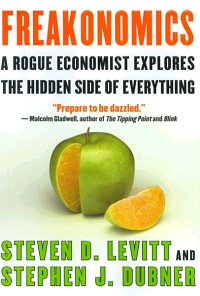 Is One Minute Madness??
No! One minute is enough time, but only if your message is carefully tailored to personal incentives of the target audience.
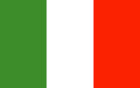 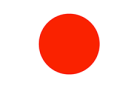 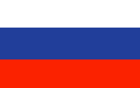 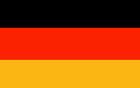 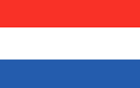 Issues in Science, Technology & Innovation Policies.

Three States of Knowledge – Origins, Relationships & Transitions.

Comprehensive Model of Technological Innovation.

Tools for Effective Knowledge Translation.

Tools for Successful Technology Transfer.

Tools for Achieving Invention Commercialization.

Market Research Resources.
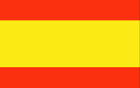 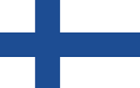 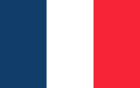 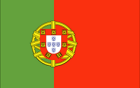 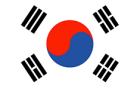 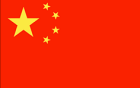 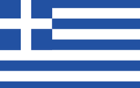 ACKNOWLEDGEMENTThe contents were created under a cooperative agreement from the National Institute on Disability, Independent Living, and Rehabilitation Research (#90DP0054).  NIDILRR is a Center within the Administration for Community Living (ACL), Department of Health and Human Services (HHS).
The contents do not necessarily represent the policy of NIDILRR, ACL, HHS, and you should not assume endorsement by the Federal Government.